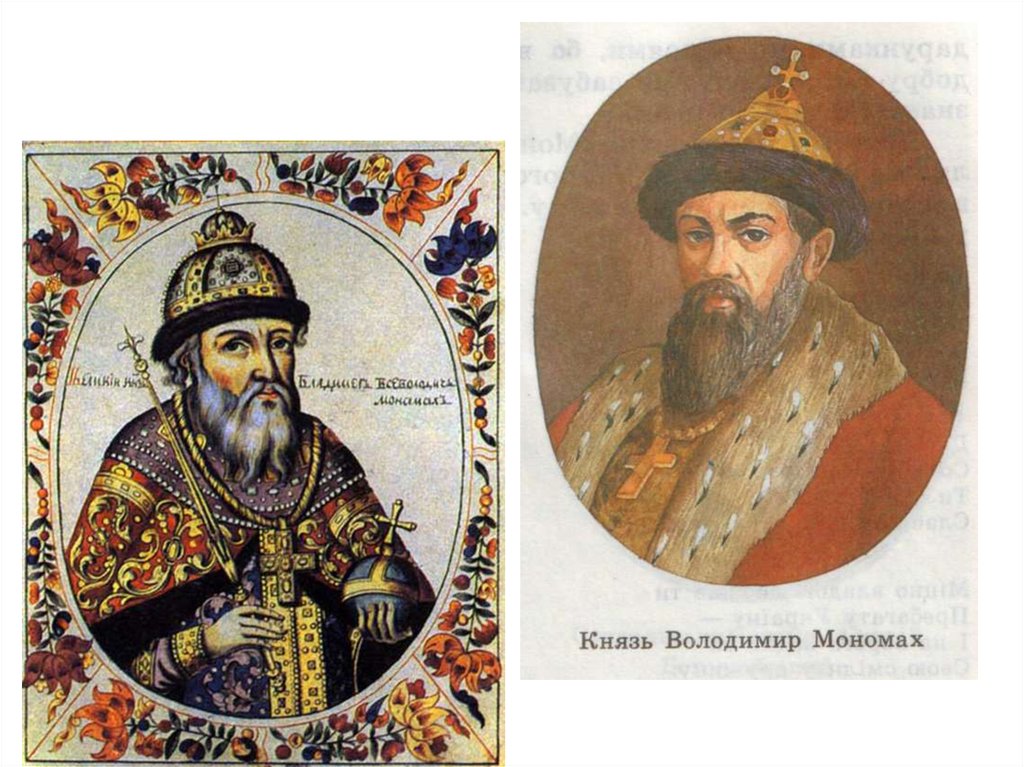 Из «Поучения» Владимира Мономаха
«Что умеете хорошего, того не забывайте, а чего не умеете, тому учитесь»
(1053‒1125 г)
Тема урока  «Наклонение глагола. Глаголы в форме повелительного наклонения»
ЦЕЛЬ УРОКА :
Находить глаголы повелительного наклонения втексте. Познакомиться с условиями образования  форм повелительного наклонения.Правильно использовать  глаголы  в повелительном  наклонении  в устной и письменной речи.
ПЛАН :
  Что выражают глаголы в  повелительном наклонении? 
  Как образуются формы  глаголов повелительного наклонения ?
  В какой сфере употребляются глаголы в форме повелительного наклонения ?
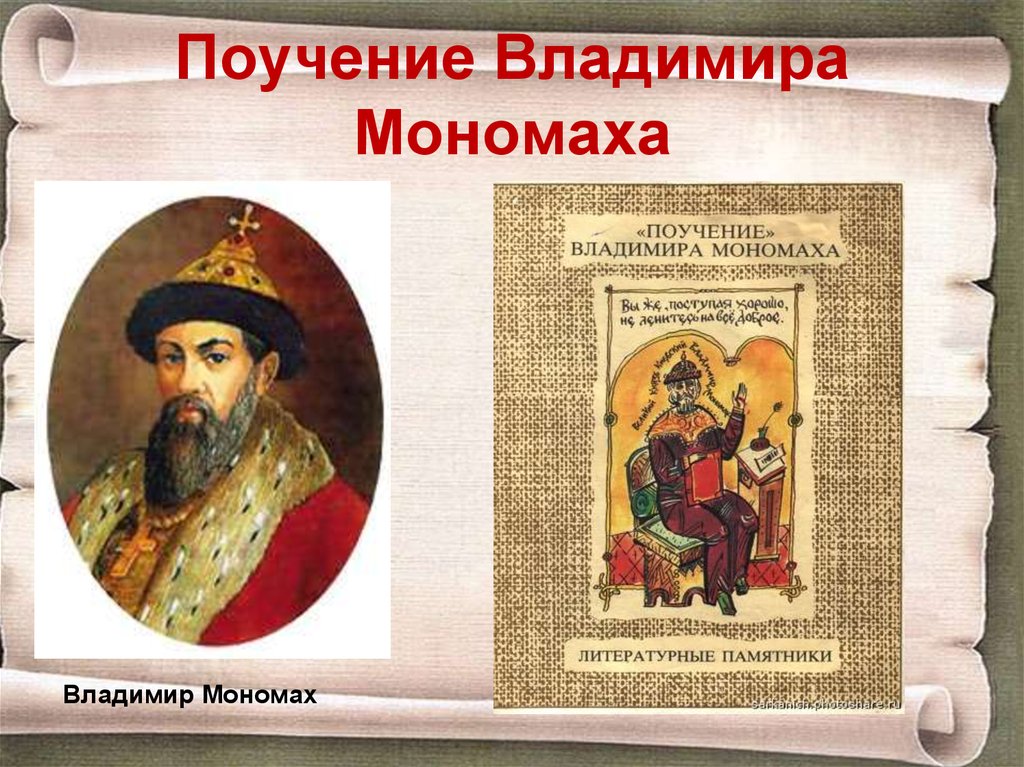 Задание № 1 . Установите соответствие лексического значения слов.
Приложение  № 2 Социальная реклама
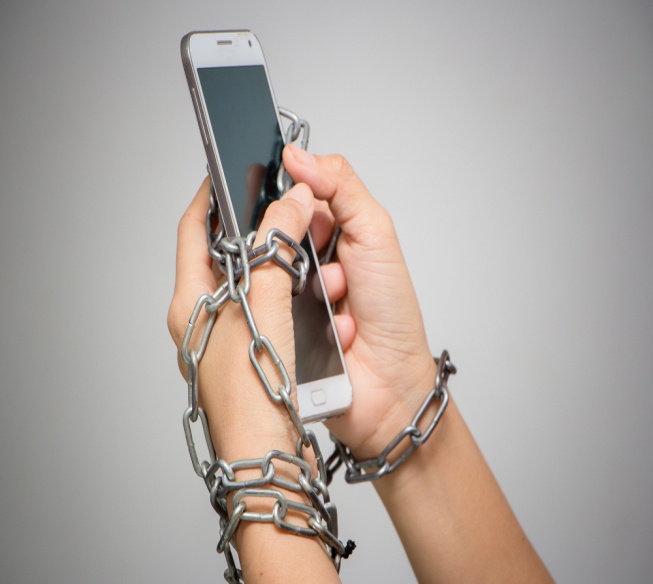 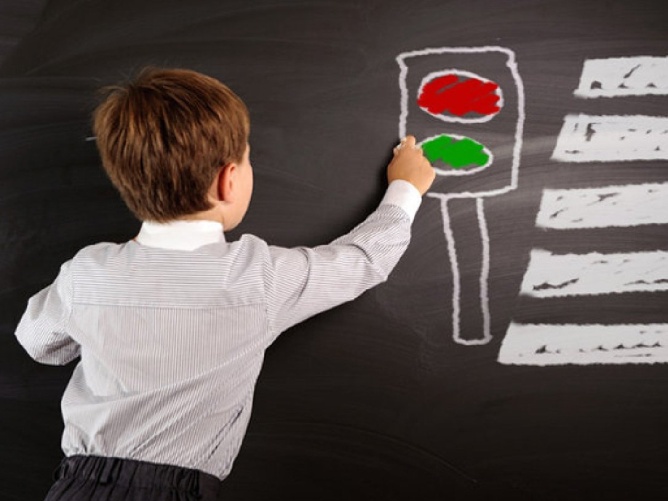 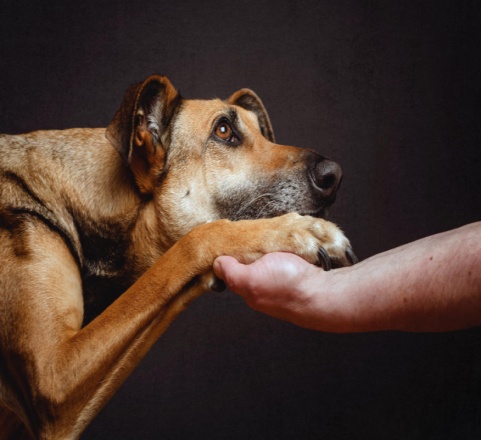 Упражнение  № 596. * Составьте  небольшое поучение младшему брату, другу, стилизованное в жанре «Поучения», использовав глаголы в  форме повелительного  наклонения.**Предложите свой вариант  творческой работы  с использованием глаголов в форме повелительного наклонения.
Спасибо   за урок !